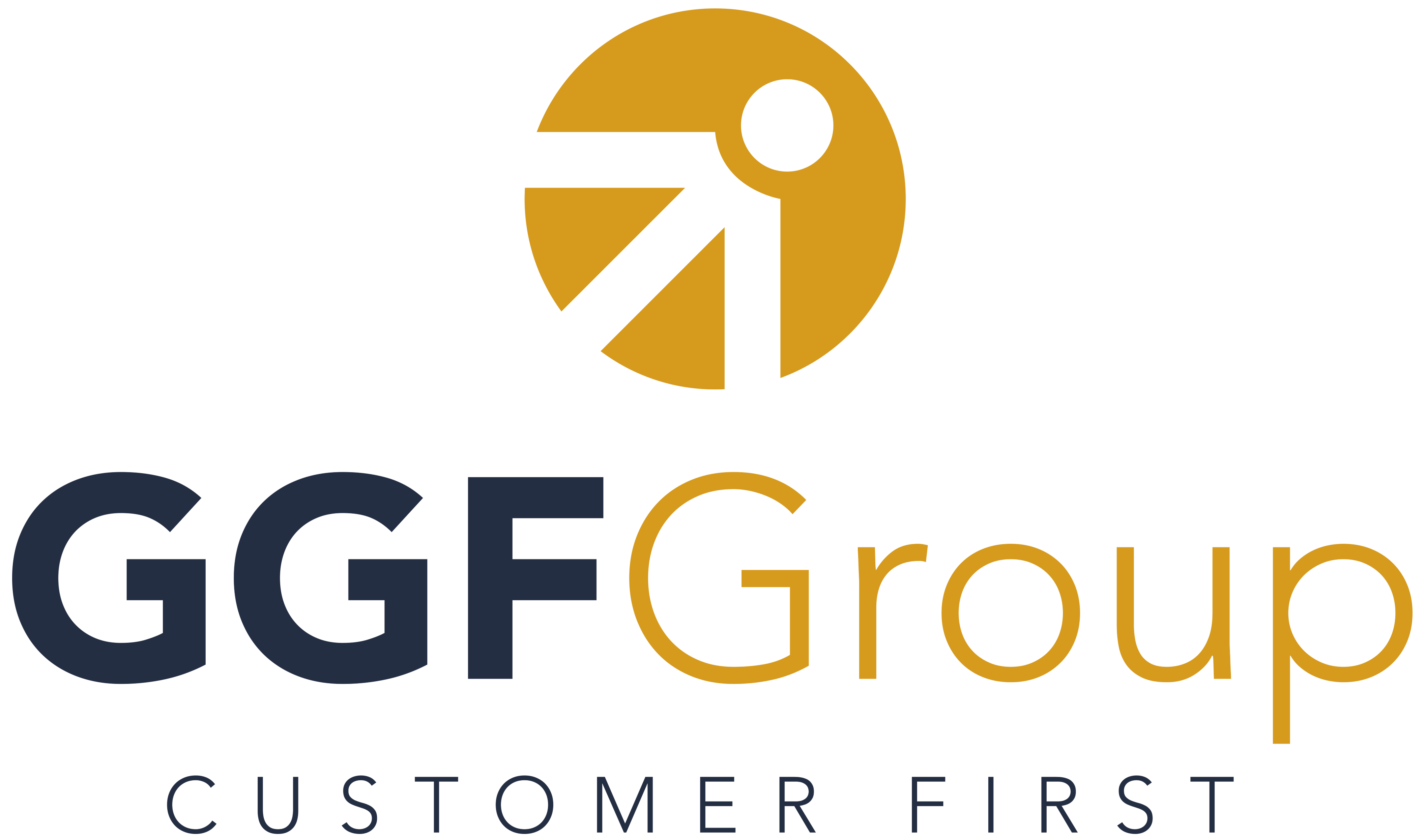 CMMC – 22 marzo 2024
Le Partnership nella filiera del Customer Management – Il punto di vista dei BPO
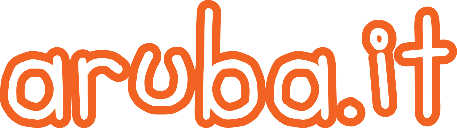 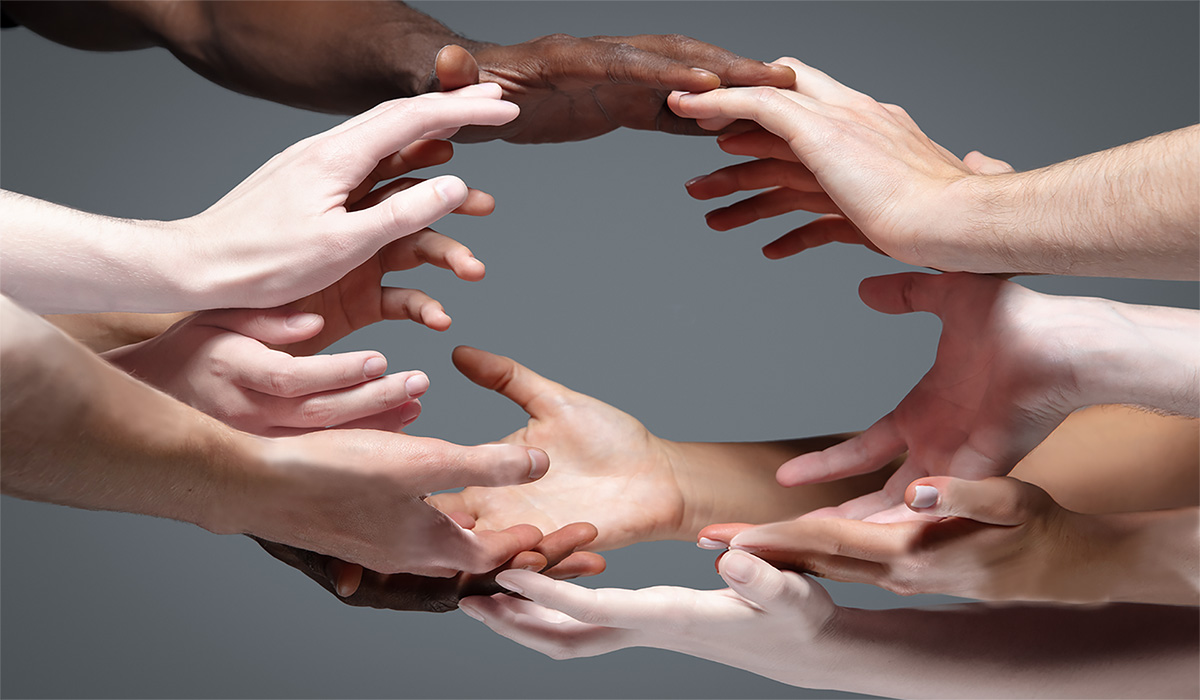 “Great things in business are never done by one person;
 they’re done by a team of people.” 
– Steve Jobs





La Partnership come processo di creazione di valore condiviso
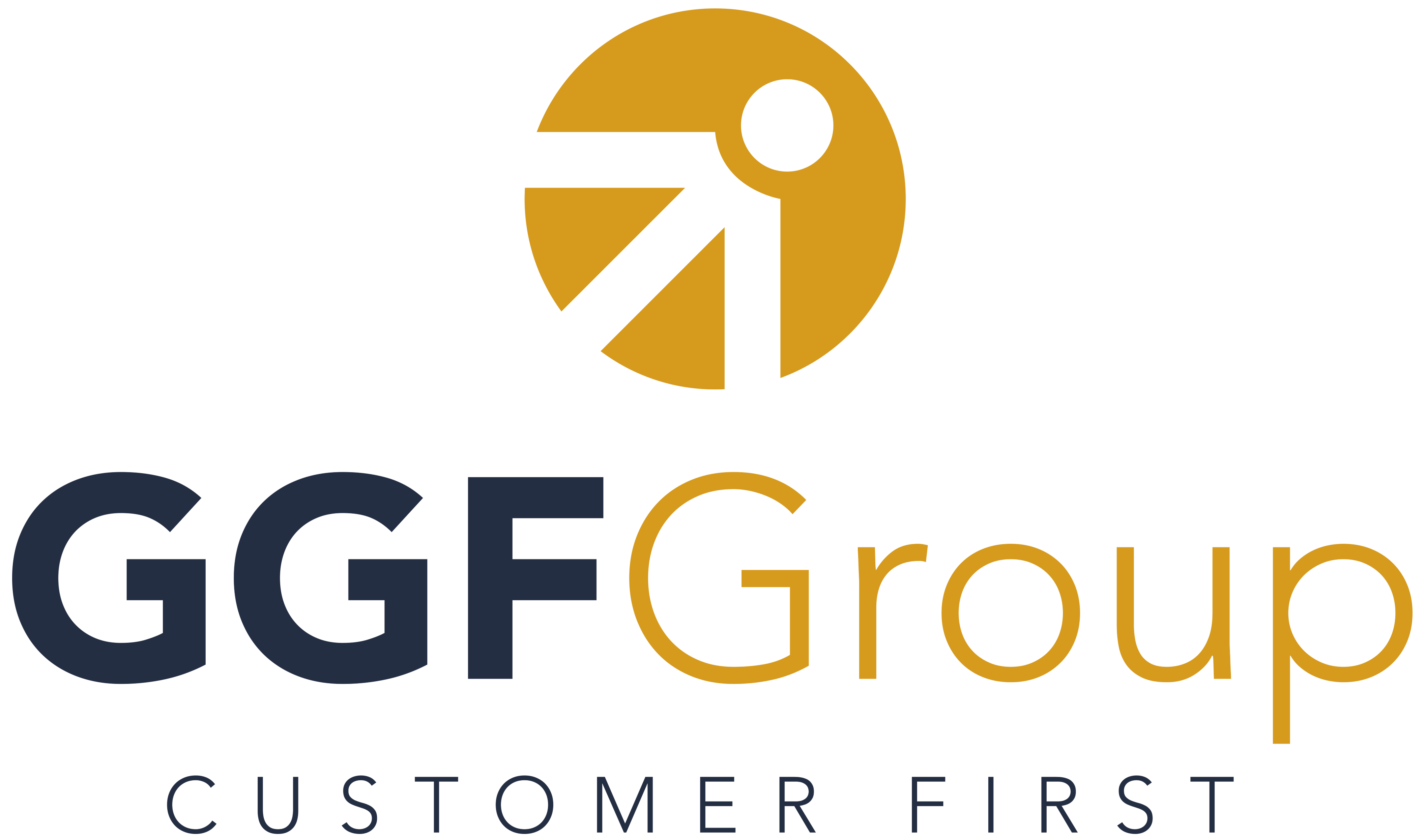 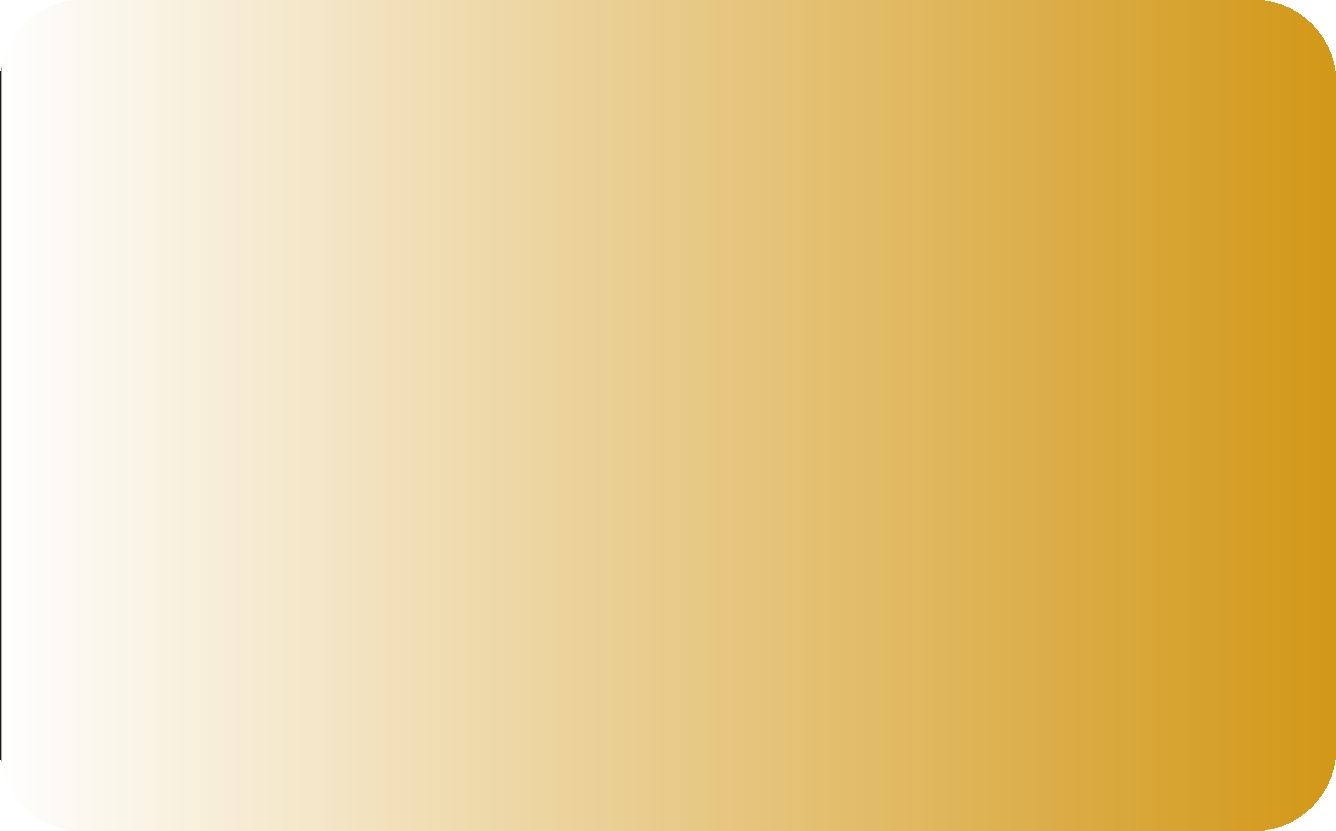 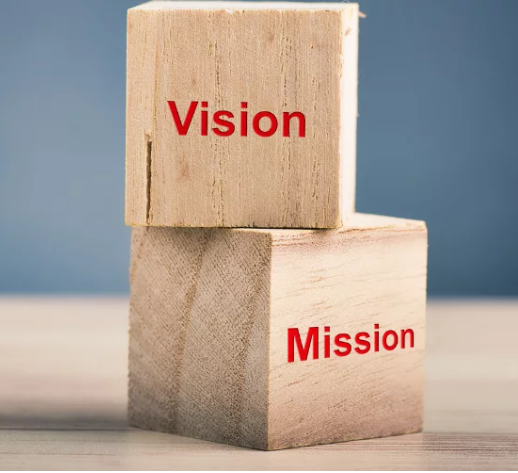 Vision
Essere riconosciuti da Aziende  primarie come lo specialista nel  design sartoriale dei processi  che mette la Persona al centro,  sempre.
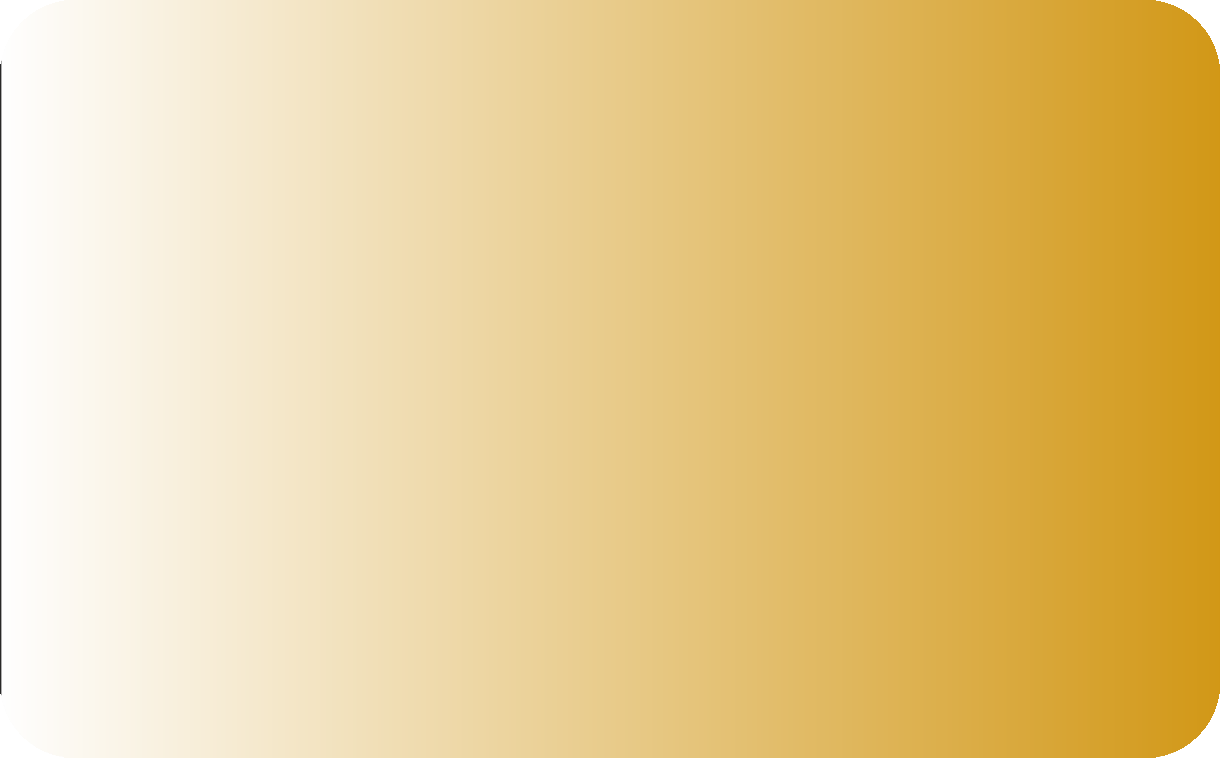 Mission
Aiutare i Brands a costruire  una relazione intima con i  loro Clienti, prendendocene  cura, facendoli sentire  ascoltati, riconosciuti, unici.
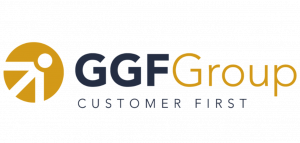 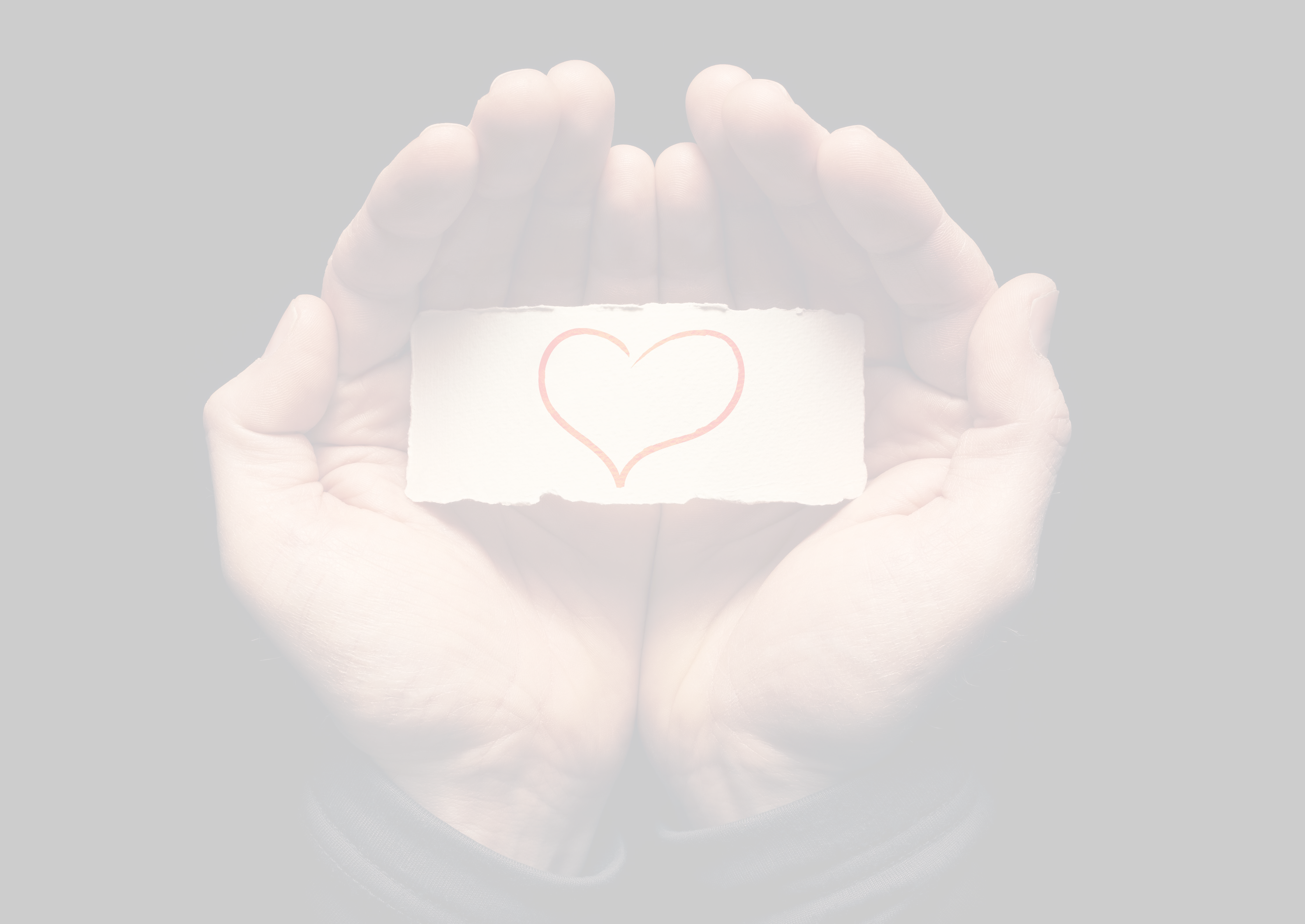 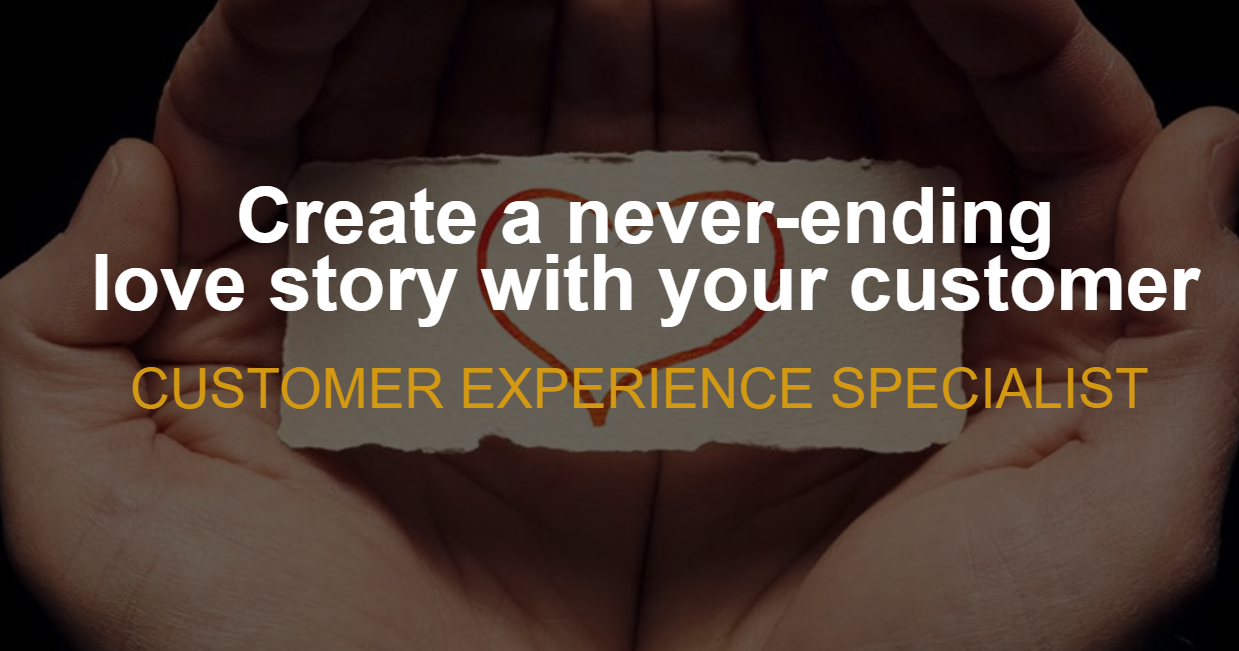 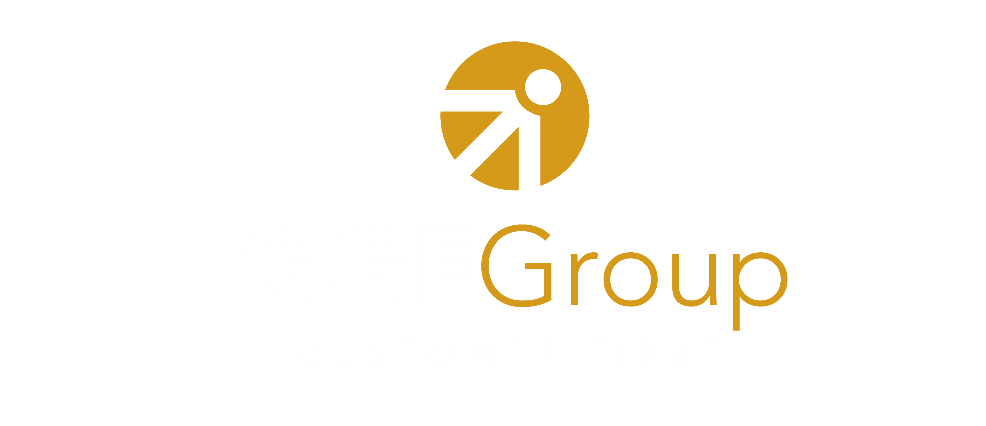 SIAMO AUTENTICI BRAND AMBASSADOR
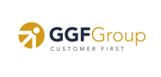 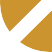 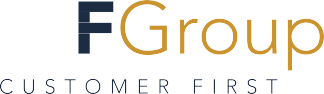 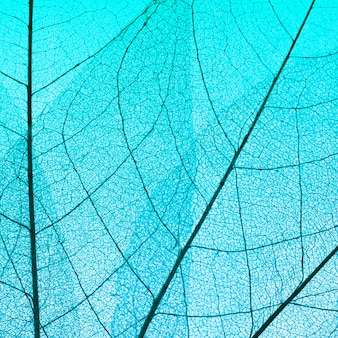 Beyond 
Customer proximity
Intessiamo una relazione di valore con i Consumatori, basata sui principi fondamentali di trasparenza, autenticità, integrità e fiducia.

E’ il senso di tutto il nostro operato.
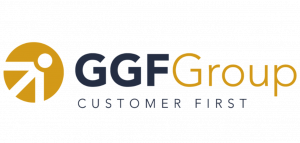 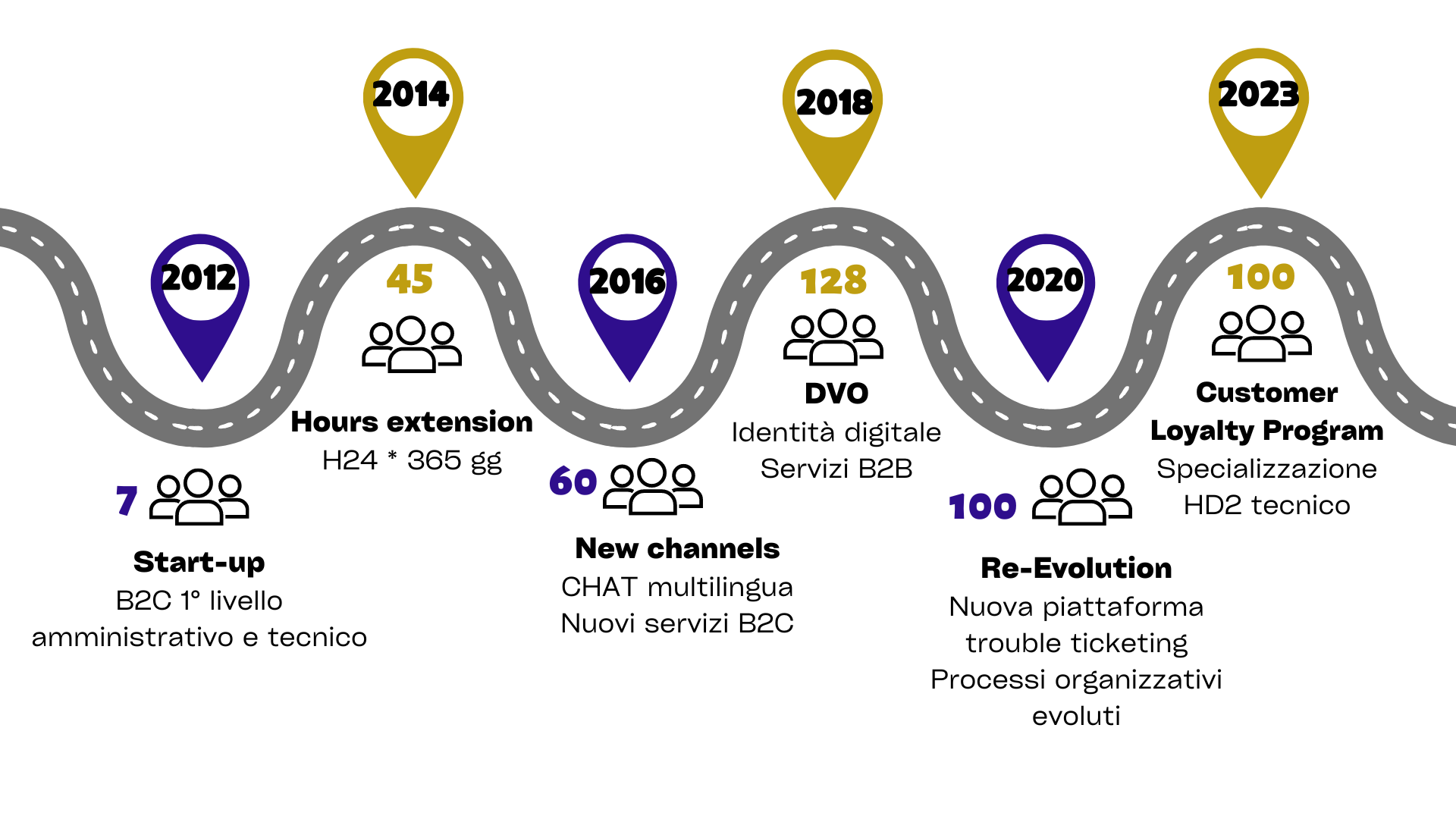 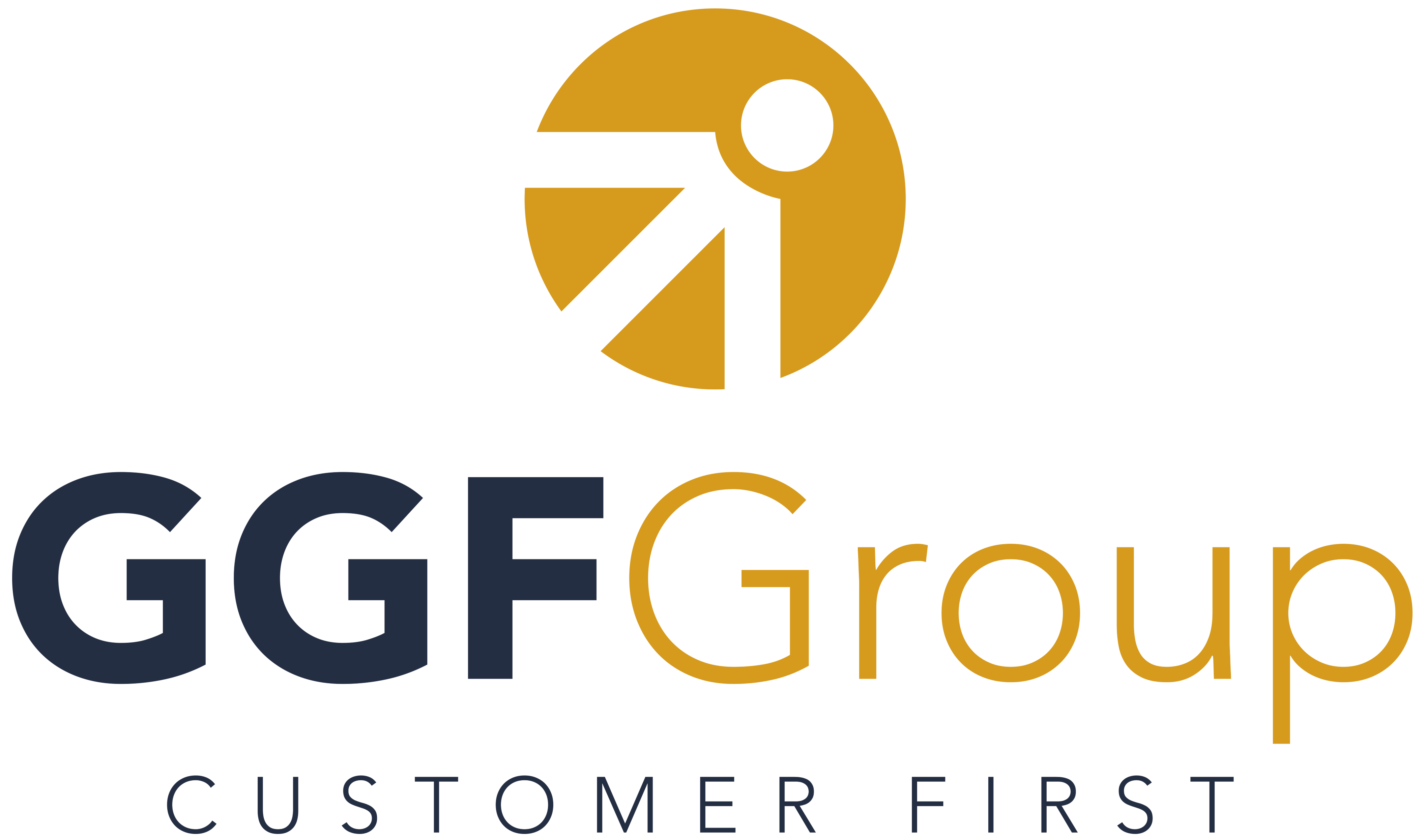 Partnership ARUBA: MILESTONES
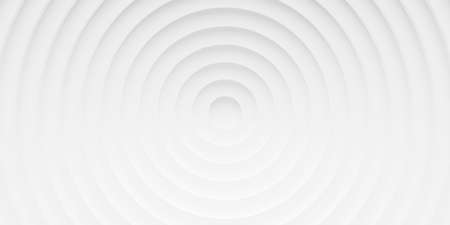 Brand affinity: riconosciamoci.
​Il Consum-ATTORE cerca nel brand autenticità e coerenza. 
Il riconoscersi nel purpose aziendale. 

La Brand Loyalty più autentica e trasparente, nasce da una connessione emotiva basata sull’affinità, su una comunanza di idee e valori tra il Consumatore e il Brand, traslando verso la Brand Affinity.

I Brand Ambassador GGF sono autentici nel rappresentare il Brand, perchè condividono gli stessi riferimenti valoriali.
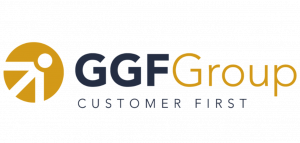 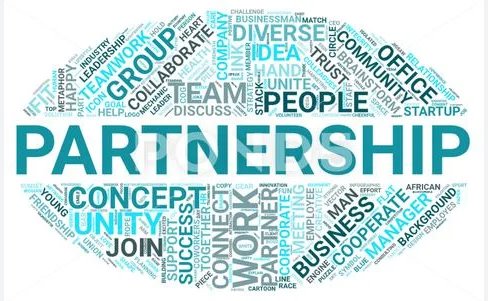 La voce del Team
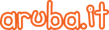 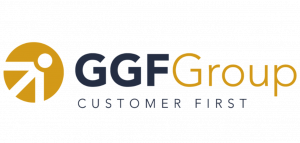 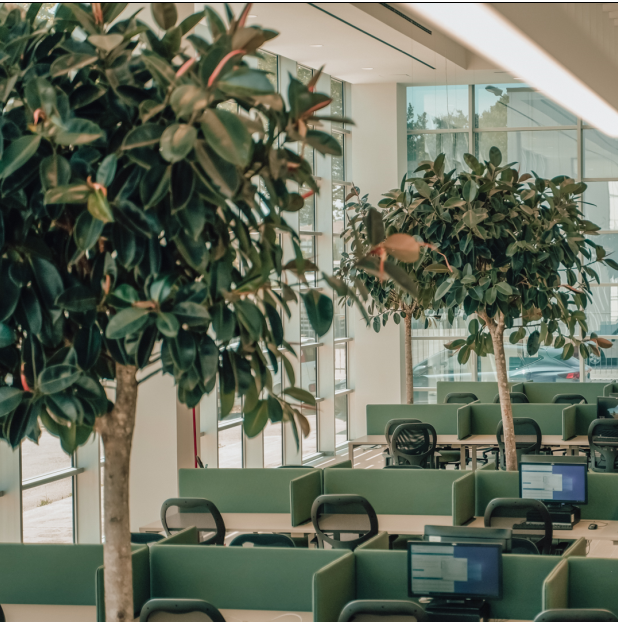 Partnership
Appartenenza
Qualità del servizio
Convergenza
Partecipazione
fiducia
Trasparenza
Integrazione
Know-how
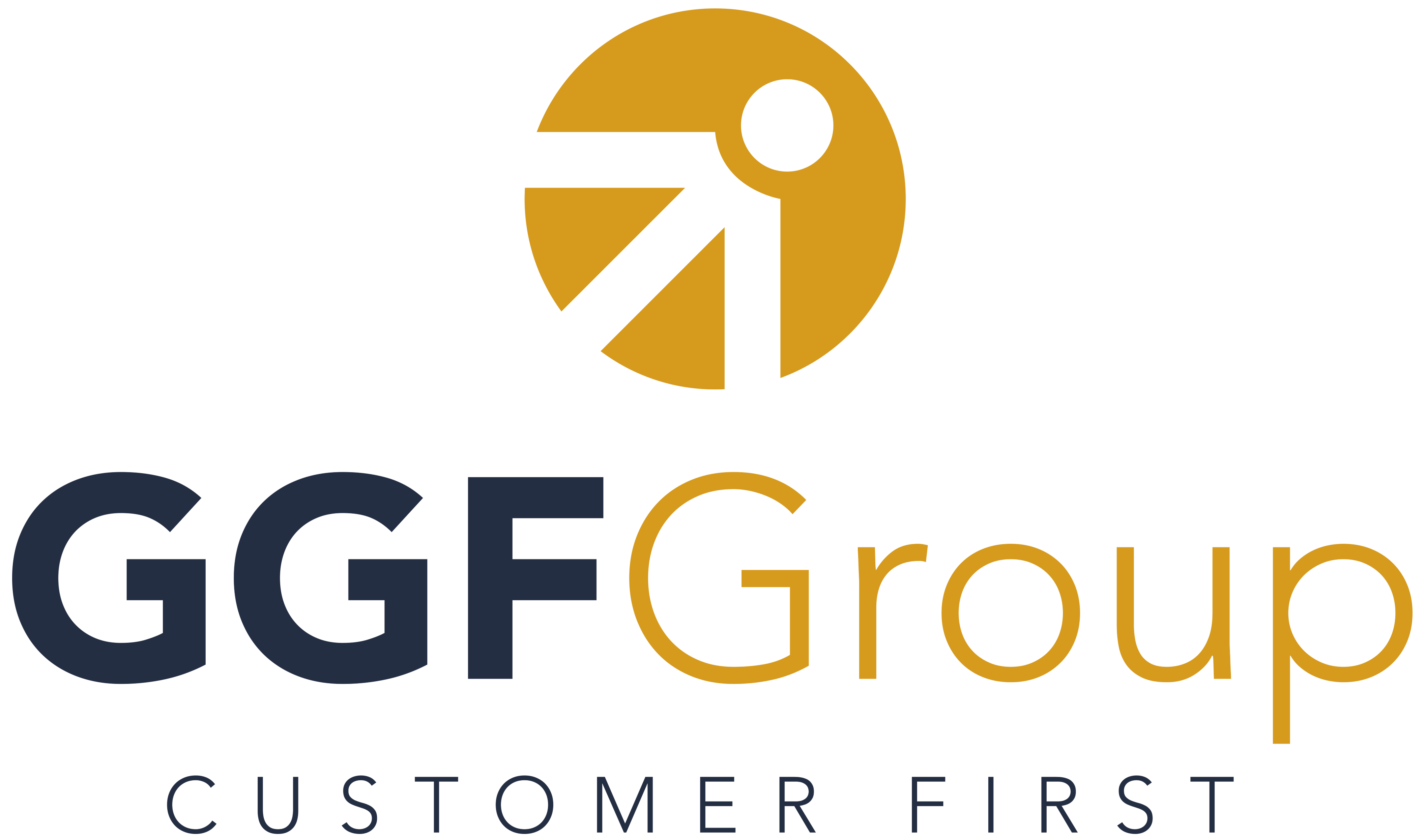 sinergia
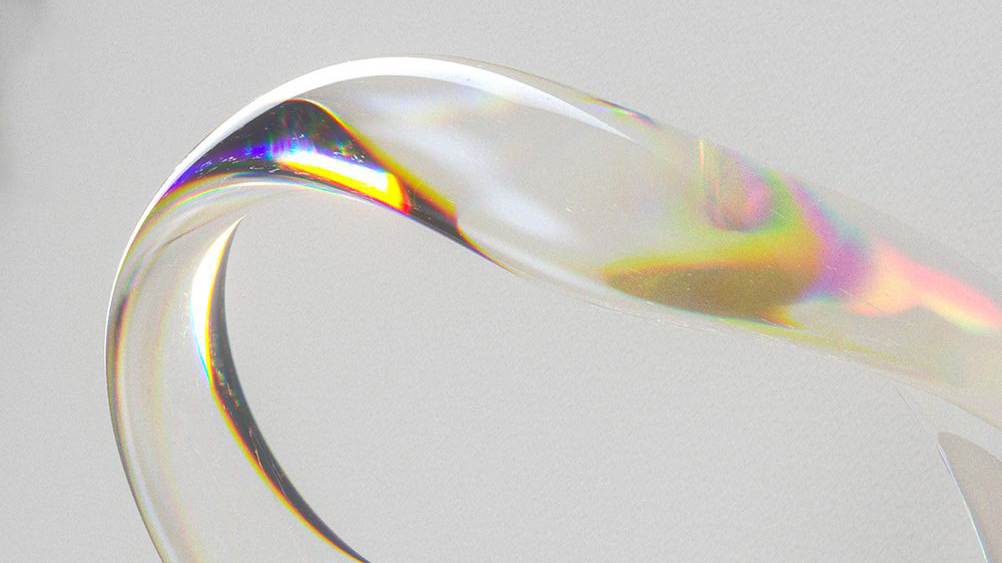 Crystal clear connections
Crystal clear partnerships
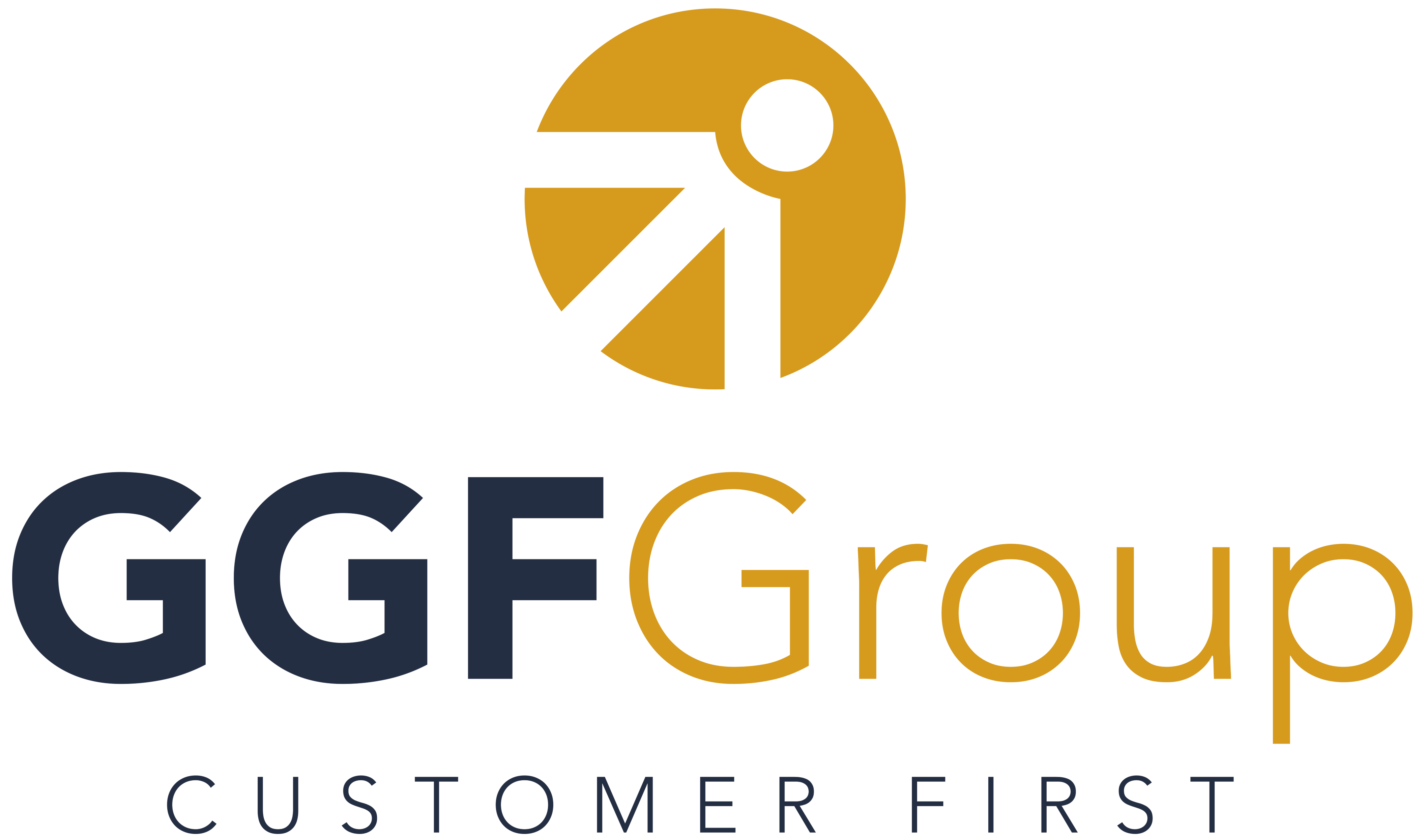